Each boy is wearing 2 shoes. There are 4 boys.
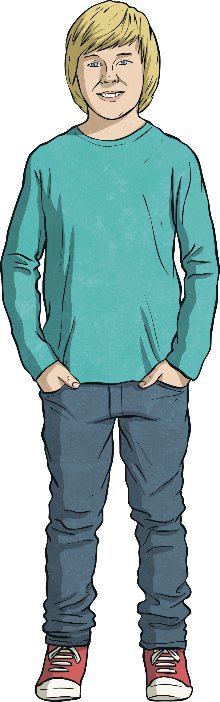 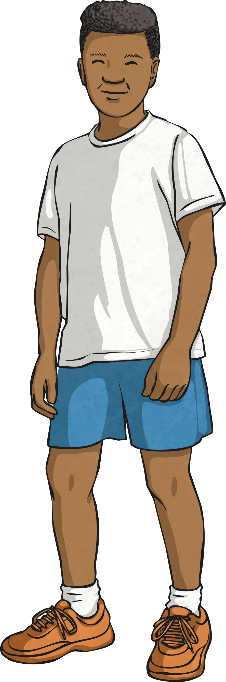 Let’s add the shoes.
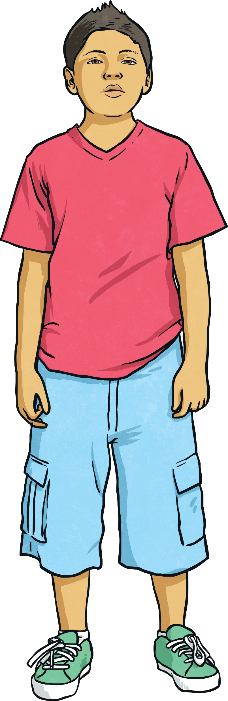 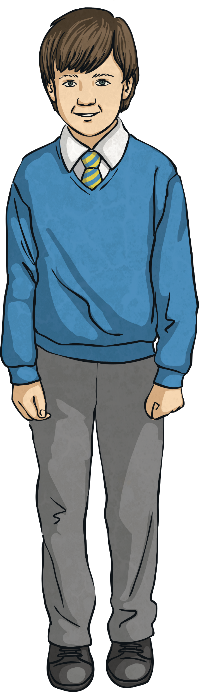 2 + 2 + 2 + 2 = 8
How many times do you see the number 2?
Answer
4
We can write this sum a different way.
Answer
4 × 2 = 8
Each monkey has 2 bananas. There are 6 monkeys.
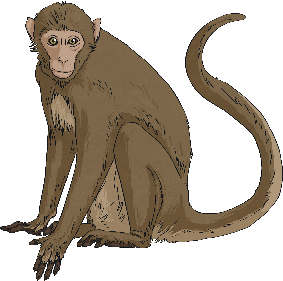 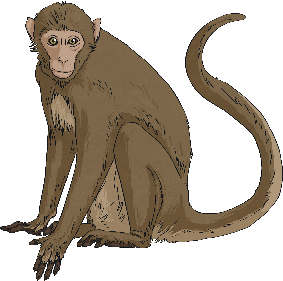 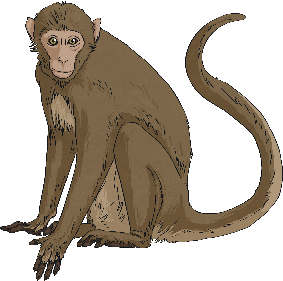 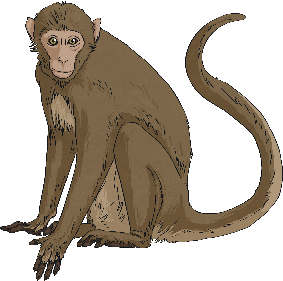 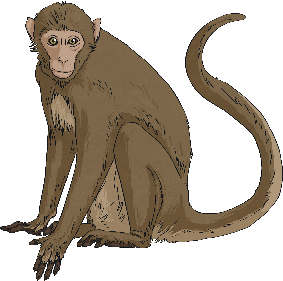 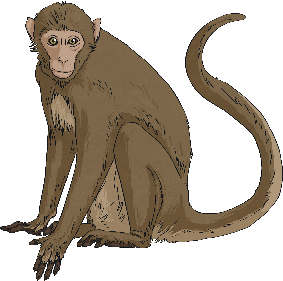 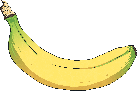 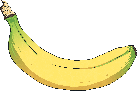 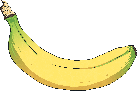 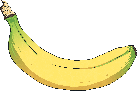 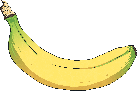 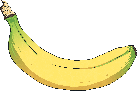 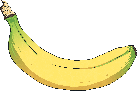 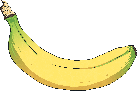 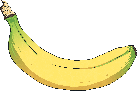 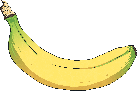 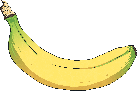 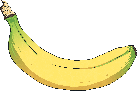 Addition sentence:
2 + 2 + 2 + 2 + 2 + 2 = 12
6 × 2 = 12
Click to reveal
Multiplication sentence:
Each dog has 4 legs. There are 3 dogs here.
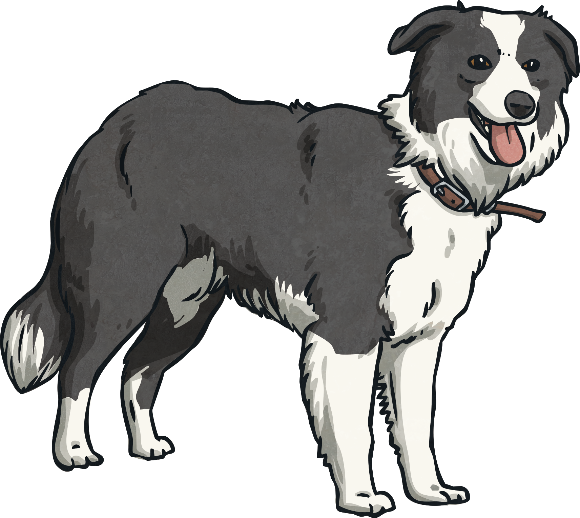 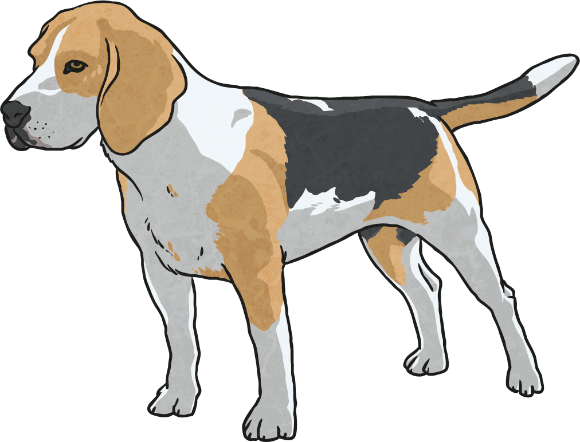 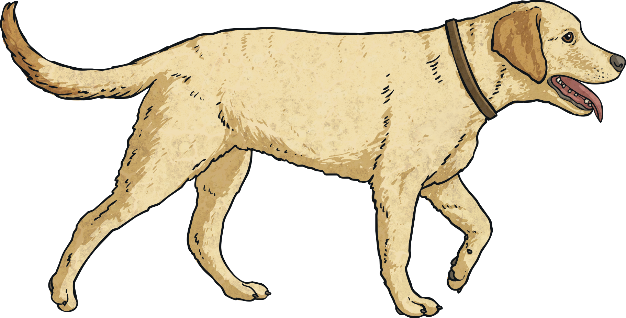 How do we write this as an addition sentence?
4 + 4 + 4 = 12
Answer
How do we write it as a multiplication sentence?
Answer
3 × 4 = 12
There are 4 flowers in each vase. There are 5 vases here.
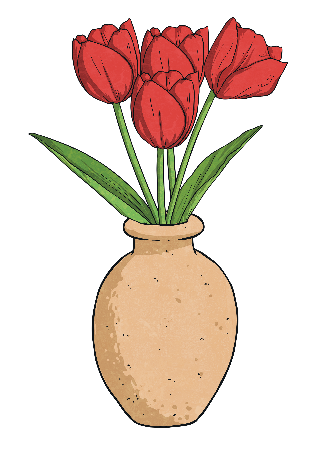 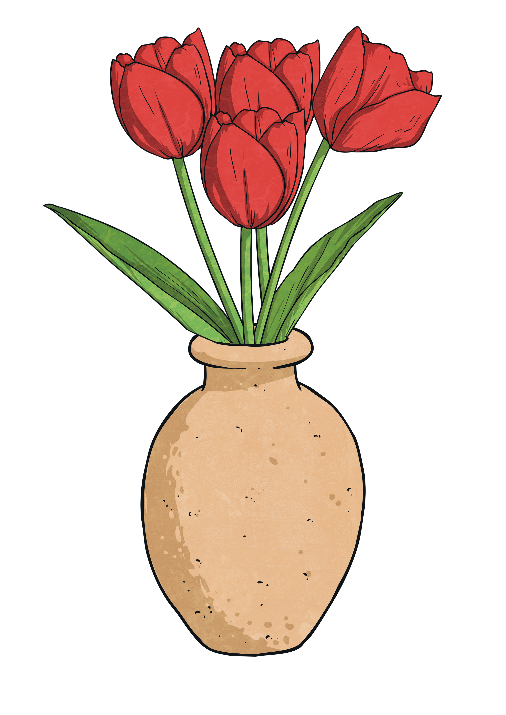 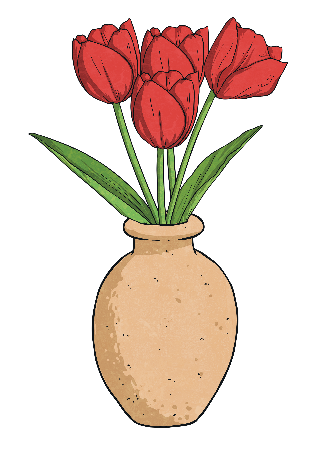 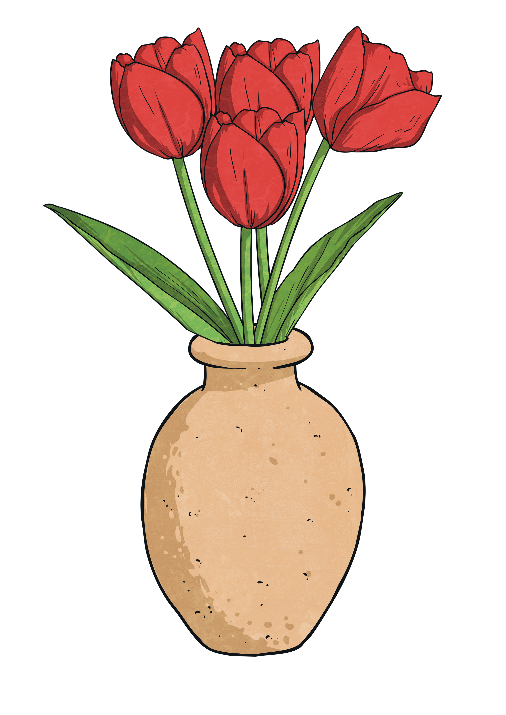 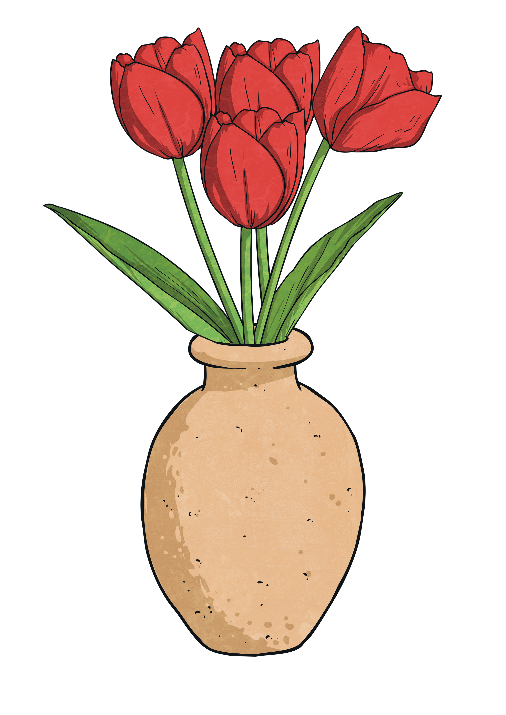 How do we write this as an addition sentence?
Answer
4 + 4 + 4 + 4 + 4 = 20
How do we write it as a multiplication sentence?
Answer
5 × 4 = 20
Quick Quiz
Addition
Multiplication
Answer
3 + 3 + 3 + 3 + 3 + 3
18
6 × 3
5 + 5 + 5 + 5 + 5
5 × 5
25
7 + 7 + 7
3 × 7
21
4 + 4 + 4 + 4
4 × 4
16
Reveal answers
Try these with your partner.
Each horse has 4 legs. There are 6 horses here.
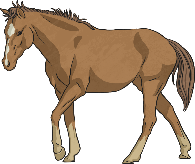 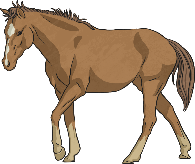 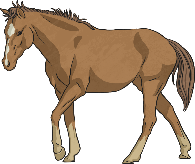 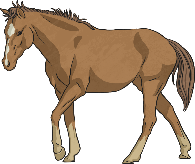 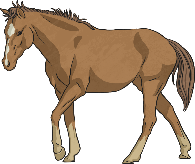 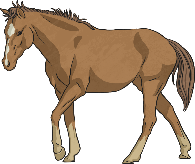 4 + 4 + 4 + 4 + 4 + 4 =
24
Answer
6 × 4 = 24
Answer
How do you write this as a multiplication sentence?
How many legs do the horses have altogether?
Answer
24
Try these with your partner.
Sam had 3 puppies. Each puppy had 2 toys.
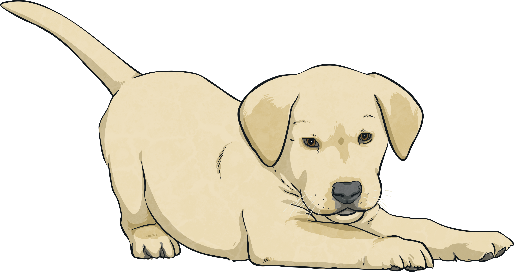 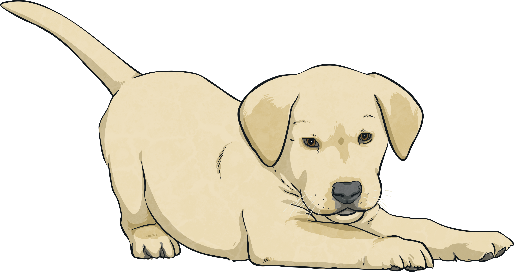 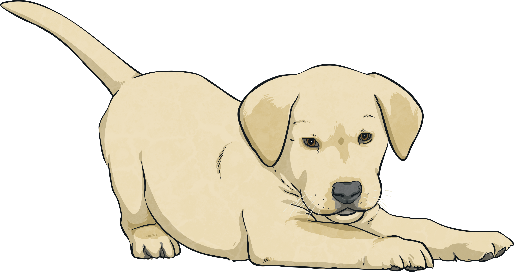 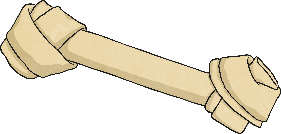 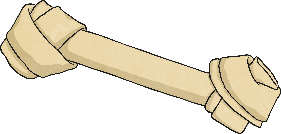 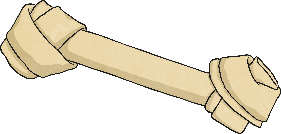 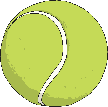 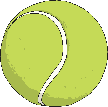 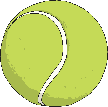 6
Answer
How many toys were there altogether?
Answer
3 × 2 = 6
How do you write that as a multiplication sentence?
Try these with your partner.
How many legs have…
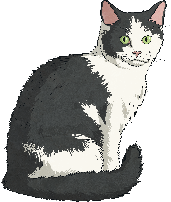 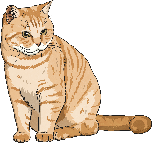 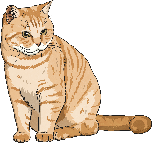 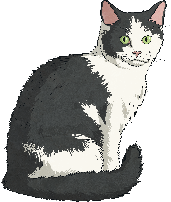 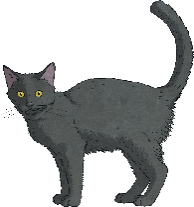 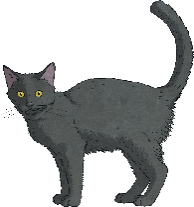 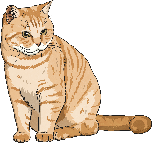 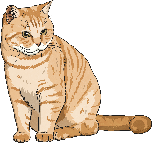 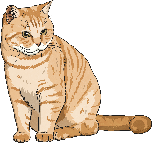 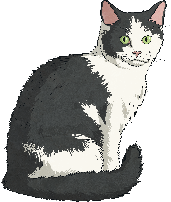 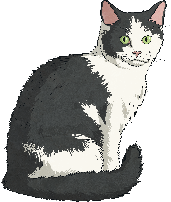 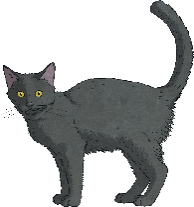 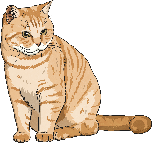 …3 cats?
…6 cats?
…4 cats?
3 × 4 = 12
6 × 4 = 24
4 × 4 = 16
Answers
Now come up with your own question and challenge your partner.
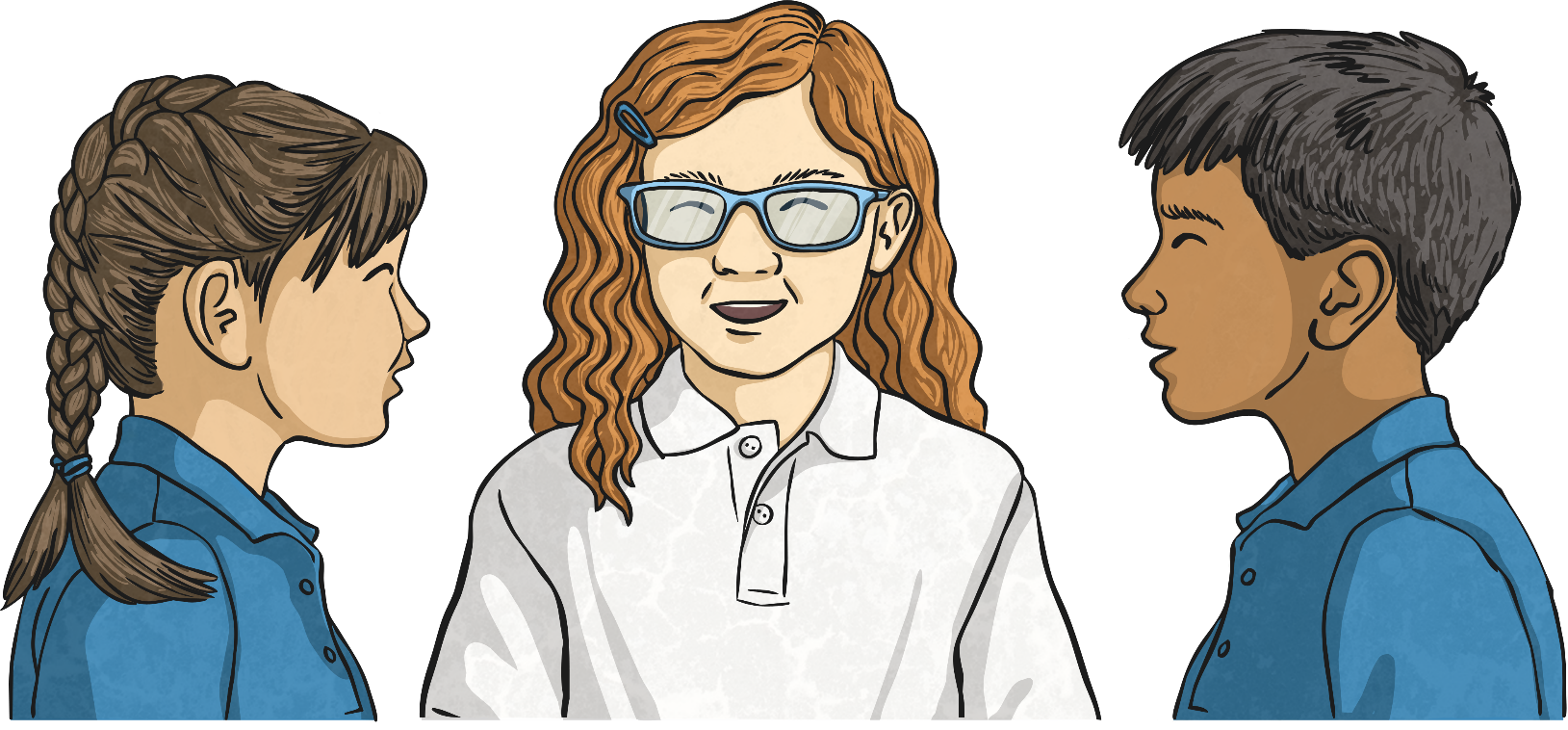